સર્વોદય હાયર એજ્યુકેશન સોસાયટી, માણસા સંચાલિત એસ.ડી. આર્ટ્સ એન્ડ શાહ બી.આર. કોમર્સ કૉલેજ, માણસા, ગુજરાતી વિભાગ
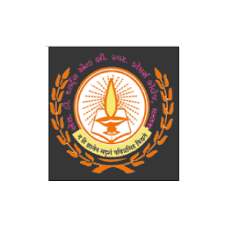 Semester – 5 
Paper No. CC 303
સાહિત્ય વિવેચનના સિદ્ધાંતો
સાહિત્ય વિવેચનના સિદ્ધાંતો
લલિતકલાની વિભાવના


 સાહિત્યકલાની વિભાવના  


 કલાના વિભિન્ન પ્રકારો
સંસ્કૃત સાહિત્યની વિચારધારાઓ
રસ
 	ધ્વનિ
 	વક્રોક્તિ
 	રીતિ 
 	અલંકાર 
 	ઔચિત્ય
વિચારધારાઓનો પરિચય
પ્રશિષ્ટ સાહિત્ય 
 	કૌતુકરાગી સાહિત્ય 
 	વાસ્તવદર્શી સાહિત્ય 
 	આધુનિક સાહિત્ય
કાવ્યની વ્યાખ્યા
પૂર્વ 
પશ્ચિમ સંદર્ભે
આભાર